Is Jesus the Only Way?
Sue Bohlin
Probe Ministries
www.probe.org
3 Options
Christianity is not narrow
Christianity is narrow and wrong
Christianity is narrow and right
[Speaker Notes: Christianity is not narrow : Jesus is just one of many ways to God

Christianity is narrow and wrong: It’s narrow-minded and arrogant to claim Jesus is the only way, HOW can he be the only way?

Christianity is narrow and right]
1. “Christianity is not narrow”
Broad, accepting religion. Sincere seekers go to heaven.
Only one of many valid religions
Technical distinctions, but same in essence
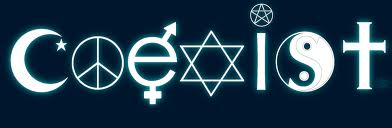 The Blind Men and the Elephant
Wall
Snake
Spear
Tree trunk
Fan
Rope
Jesus’ Claims
To be the only way to God the Father
“I am the way, the truth and the life. No one comes to the Father but by Me.” John 14:6

To be Yahweh, the I AM of the Old Testament
“Before Abraham was, I AM.” John 8:58

Attributes of God
Eternal 
Omnipresent
Sinless
Accepted worship
Forgive sins
Judge of all men
[Speaker Notes: Eternal ("Now, Father, glorify Me together with Yourself, with the glory which I had with You before the world was. John 17:5)

Omnipresent (Matt 18:20 "For where two or three have gathered together in My name, I am there in their midst."Matt. 18:20, 
“lo, I am with you always, even to the end of the age."28:20)

Sinless (“Which one of you convicts Me of sin? If I speak truth, why do you not believe Me?” John 8:46)

Accepted worship (“And those who were in the boat worshiped Him, saying, "You are certainly God's Son!"Matt. 14:33, 
John 9:35 ¶ Jesus heard that they had put him out, and finding him, He said, "Do you believe in the Son of Man?"
John 9:36 He answered, "Who is He, Lord, that I may believe in Him?"
John 9:37 Jesus said to him, "You have both seen Him, and He is the one who is talking with you."
John 9:38 And he said, "Lord, I believe." And he worshiped Him.John 9:35-39, 
Then He *said to Thomas, "Reach here with your finger, and see My hands; and reach here your hand and put it into My side; and do not be unbelieving, but believing.” Thomas answered and said to Him, "My Lord and my God!"20:27-28

Forgive sins (Mark 2:5 And Jesus seeing their faith *said to the paralytic, "Son, your sins are forgiven."
Mark 2:6 But some of the scribes were sitting there and reasoning in their hearts,
Mark 2:7 "Why does this man speak that way? He is blaspheming; who can forgive sins but God alone?"Mark 2:5-11, 
"For this reason I say to you, her sins, which are many, have been forgiven, for she loved much; but he who is forgiven little, loves little.“
Then He said to her, "Your sins have been forgiven.“
Those who were reclining {at the table} with Him began to say to themselves, "Who is this {man} who even forgives sins?” Luke 7:48-50

Judge of all men (John 5:24-28)
John 5:24 ¶ "Truly, truly, I say to you, he who hears My word, and believes Him who sent Me, has eternal life, and does not come into judgment, but has passed out of death into life.
John 5:25 "Truly, truly, I say to you, an hour is coming and now is, when the dead will hear the voice of the Son of God, and those who hear will live.
John 5:26 "For just as the Father has life in Himself, even so He gave to the Son also to have life in Himself;
John 5:27 and He gave Him authority to execute judgment, because He is {the} Son of Man.
John 5:28 "Do not marvel at this; for an hour is coming, in which all who are in the tombs will hear His voice,]
Understood by others
His disciples understood His truth claims
“And there is salvation in no one else; for there is no other name under heaven that has been given among men by which we must be saved.“ Acts 4:12

His enemies understood His truth claims 
The Jews answered Him, "For a good work we do not stone You, but for blasphemy; and because You, being a man, make Yourself out to be God.” John 10:33
[Speaker Notes: If the Bible makes it so clear that Christ claimed to be God and the only way TO God, and His disciples affirmed His claims, how do people deny this?

Ignorant of the Bible: educated them

Assume Bible can’t be trusted: deal with the trustworthiness of the Bible]
2. “Christianity is narrow and wrong”
Millions of sincere worshipers outside of Christianity

Jesus may be right for you, but not for everyone

Christianity’s exclusiveness makes it intolerant of other viewpoints and thus wrong

All religions are basically the same
Millions of sincere worshipers
Assumption: if they’re sincere, they can’t be wrong
Sincerity ≠ truth
“Sincerely wrong”
Jim Jones in Guyana
David Koresh in Waco
Mohammed in Arabia
Right for you, not for everyone
Assumption: truth is determined by one’s beliefs or lack of beliefs
Confusing subjective personal preference with objective truth
Your belief doesn’t determine whether something is objectively true
Earth is flat
Santa Claus and the Easter Bunny
If you believe in heaven you will go there
If you don’t believe, you will cease to exist
Christianity is narrow and exclusive
Assumption: anything this narrow has to be wrong

New tolerance: every belief and value is equally valid (except for intolerant religions like Christianity)

Narrow and wrong OR narrow and true
[Speaker Notes: Engineering: narrow and true
   Cars run on gas, not water
   Screws have to be the right diameter and length
   Bridges have to be able to carry the weight of traffic

Medicine: narrow and true
   You don’t get rid of AIDS by having sex with a virgin

Physics: narrow and true
   Gravity pulls down, not up

Math: narrow and true
   2+2 is ALWAYS 4]
All religions are basically the same
Who is God?
Christianity: One God, three Persons (trinity)
Judaism, Islam: One God (unitarian)
Hinduism: 
(Philosophical) Monism: all is one
(Philosophical) Pantheism: all is impersonal god
(Popular) Polytheism: many gods
Buddhism
Polytheism
Pantheism
Atheism
All religions are basically the same
What happens after death?

Christianity: heaven with Jesus or hell apart from Him
Judaism: heaven or extinction
Islam: eternity of sensual pleasures or hell
Hinduism: nirvana, one with the One
Buddhism: nirvana, total nothingness
All religions are basically the same
How are we saved?

Christianity: trusting in Christ alone
Judaism: living a moral life
Islam: earned by following the 6 articles of faith and the 5 pillars of Islam
Hinduism: reincarnation
Buddhism: reincarnation
[Speaker Notes: 6 Articles of Faith
1. “There is no God but Allah.”
2. Hierarchy of angels and jinn (demons)
3. 104 holy books; the Qu’ran is the final revelation
4. Belief in the Prophets—and Muhammad is the “seal” of  the prophets
5. Belief in predestination (fatalistic Kismet)
6. Belief in day of judgment: paradise and hell
If good deeds outweigh bad deeds, one earns heaven
If bad deeds outweigh good, one is sent to hell

5 Pillars
Repetition of the creed: “There is no God but Allah, and Muhammad is His prophet.”
Prayers
Almsgiving
Fast of Ramadan
Hajj (“pilgrimage”) to Mecca]
ARE religions all the same?
They disagree in the most important questions!
The Law of Non-Contradiction
Two opposite statements cannot both be true in the same sense and at the same time
A ≠ Non-A

Since the major religions contradict each other, either 
1) one is right and the rest are wrong, 
or 
2) they are all wrong.
“We believe that all religions are basically the same, at least the one we read was. They all believe in love and goodness. They only differ on matters of creation sin heaven hell God and salvation.”                                                    				--Steve Turner
The question is not, “Is Christianity narrow,” but “Is Christianity true?”
Christianity is narrow and true
Jesus claimed to be God, and the only way to the Father. 

Liar?
Lunatic?
LORD!
[Speaker Notes: LIAR? 
Spoke about truth and virtue all the time
Life was consistent with His message

LUNATIC?
Consistency and connection to the real world
No abnormalities and imbalance of mentally ill
Mentally sound and balanced

LORD
“I am trying here to prevent anyone saying the really foolish thing that people often say about Him: “I’m ready to accept Jesus as a great moral teacher, but I don’t accept His claim to be God.” That is the one thing we must not say. A man who said the sort of things Jesus said would not be a great moral teacher. He would either be a lunatic — on a level with the man who says he is a poached egg — or else he would be the Devil of Hell. You must make your choice. Either this man was, and is, the Son of God: or else a madman or something worse. You can shut Him up for a fool, you can spit at Him and kill Him as a demon; or you can fall at His feet and call Him Lord and God. But let us not come with any patronizing nonsense about His being a great human teacher. He has not left that open to us. He did not intend to.”]
What about those who have never heard?
God wants to save people far more than anyone wants to be saved
“God desires all men to be saved and to come to the knowledge of the truth.” 1 Tim. 2:4
“. . . not wishing for any to perish but for all to come to repentance.” 2 Pet. 3:9

He is holy and just
What about those who have never heard?
God’s judgment is based on the amount of light that people have received
No one is in total darkness 

Rom. 1 – The witness of creation.
For since the creation of the world His invisible attributes, His eternal power and divine nature, have been clearly seen, being understood through what has been made, so that they are without excuse. (Rom. 1:20)
Rom. 2 – The witness of the conscience 
God has placed eternity in our hearts (Eccl. 3:11) 
“because that which is known about God is evident within them; for God made it evident to them.” (Rom. 1:19)
What about those who have never heard?
All people know two things:
1. There is a God
2. There’s something wrong with me—I am a sinner
What about those who have never heard?
Throughout the O.T. God revealed himself to nations outside Israel.
Melchizedek (Gen. 14)
Abimelech of Gerar (Gen. 20:3-7)
Pharaoh (Gen. 40)
Balaam (Num. 22)
Nebuchadnezzar (Dan. 2,4)
Ninevites (Jon.) 
N.T. examples include Cornelius (Acts 10) and the Ethiopian Eunuch (Acts 8) 
Even today!
What about those who have never heard?
God looks for our response
“You will seek Me and find Me when you search for Me with all your heart.” Jer. 29:13